Fellowship Church, Oct 6, 2024                                              			   			B Heath
Straight and Balanced
(Luke 3:4-6)
It's all about you Jesus (9:55-9:59)
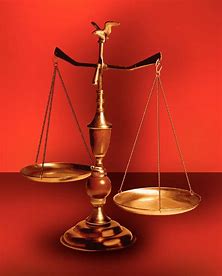 The Law of Moses

1 – 12 beginnings (origins) of life with Adam, Genesis 1-2
2a – 12 beginnings (origins) of death with Adam, Genesis 3
2b –                 death with Cain & Noah, Genesis 4:1-9:17
2c –                 death with Nimrod & Babel, Genesis 9:18-11:32
3 – 12 beginnings of Israel with Abraham, Genesis 12-50
4a – exit from slavery in Egypt to the Red Sea, Exodus 1-12
4b – from the Red Sea to Mount Sinai, Exodus 13-18
4c – Mt Sinai (Law) 10 Commandments, Exodus 19-24
4d – Mt Sinai (Law) the Tabernacle, Exodus 25-40
5a – Mt Sinai (Law) approaching a holy God, Leviticus 1-17
5b – Mt Sinai (Law) living a holy life, Leviticus 18-27
6a – Mt Sinai (Law) Prepared to Obey God, Numbers 1:1-10:10  
6b – The Wilderness of Disobedience, Numbers 10:11-25:18
6c – Prepare to Cross the Jordan & Warfare, Numbers 26-36
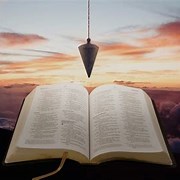 OT:  Deut 25:13-16  
Proverbs 20:10
Daniel 5:25-28

NT:  Hebrews12:1
1 Cor 3:11-15
Philippians 4:5
James 3:17
OT:  Ps 5:8, Pr 4:25-27
Amos 7:7-8
Isaiah 28:13, 17

NT:  Mt 3:3, Acts 9:11 
Hebrews 12:13, Jude 3
1 Corinthians 15:1-4
2 Timothy 3:10, John 7:16
Sunday School Schedule-2024 
Mas de Cristo class


What is concealed in the Old Testament is revealed in the New Testament.

(1) Learn – Romans 15:4  (2) Admonish – 1 Corinthians 10:1-13   
(3) Shadow – Col 2:17, Heb 8:5, 10:1  (4) Figure (model) – Heb  9:9, 11:19, 1 Peter 3:21 
(5) Type or antitype - specific people are Godly or Ungodly 


COMPLETED books of the Bible

Old Testament:  Genesis (4), Exodus (4), Leviticus (2), Numbers (1), Psalms (4), Proverbs, Ecclesiastes, Amos, Obadiah, Malachi  

New Testament:  Mark, Colossians, Philemon, James, Jude 



Invite to the 2024 daily Bible reading schedule.   Isaiah from May 9 to Oct 18.  Copies on the back table.
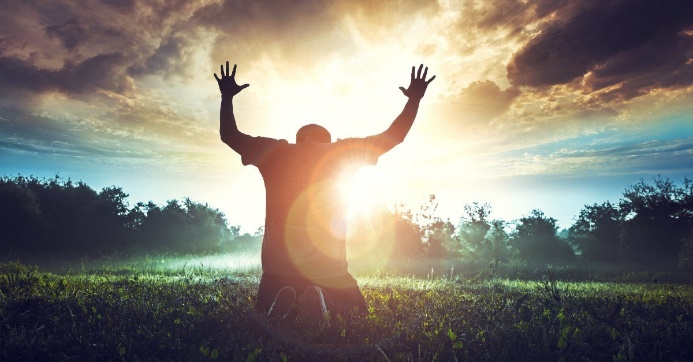 [Speaker Notes: -]
at Mount Sinai (Law) Prepared to Obey God, Numbers 1-10
Numbers	Preparation		Law of Moses			New Testament

1-2 		1st ORDER		Civil – warfare			Ephesians 1-6, Rev 2
                                       	     (age: 20 years and able, Levites exempt)	Sit-Walk-Stand

3-4		2nd PRIESTS		Ceremonial – priests & Levites	1 Peter 2:5, 9                                 	    			        (age: 30-50 years, 25-30 for training)	Revelation 1:6, 5:10
 
5-6		3rd SEPARATION	Civil – unclean & unfaithful (sin)     1 Corinthians 5-7
  					(the Nazarite vow is for anyone)	Acts  21, Eph 5:18

7		4th FINANCES		Civil - leadership  (comm-time)	2 Corinthians 8-9

8		5th CONSECRATION	Ceremonial - light & Levites		Romans 6-8, 12:1-3

9:1-14		6th REMEMBER	Ceremonial – Passover	         Mt 26:17-30, Rev 19:9
				        (unleavened bread & fruit of the vine)	1 Cor 11:17-34

9:15-10:10 	7th COMMUNICATE	daily - cloud & fire, silver trumpets	1 Corinthians 14-15
		      (God with us, leaders for/with us. 1st love as babies in Christ.)	Hebrews 13:7

Application: God prepares us for a future of obedience in our 1st love. (Romans 15:4, 14)

Award: Numbers 10-25. Israel disobeys, and Moses prays ____ times? (1 Cor 10:1-13)
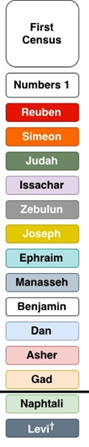 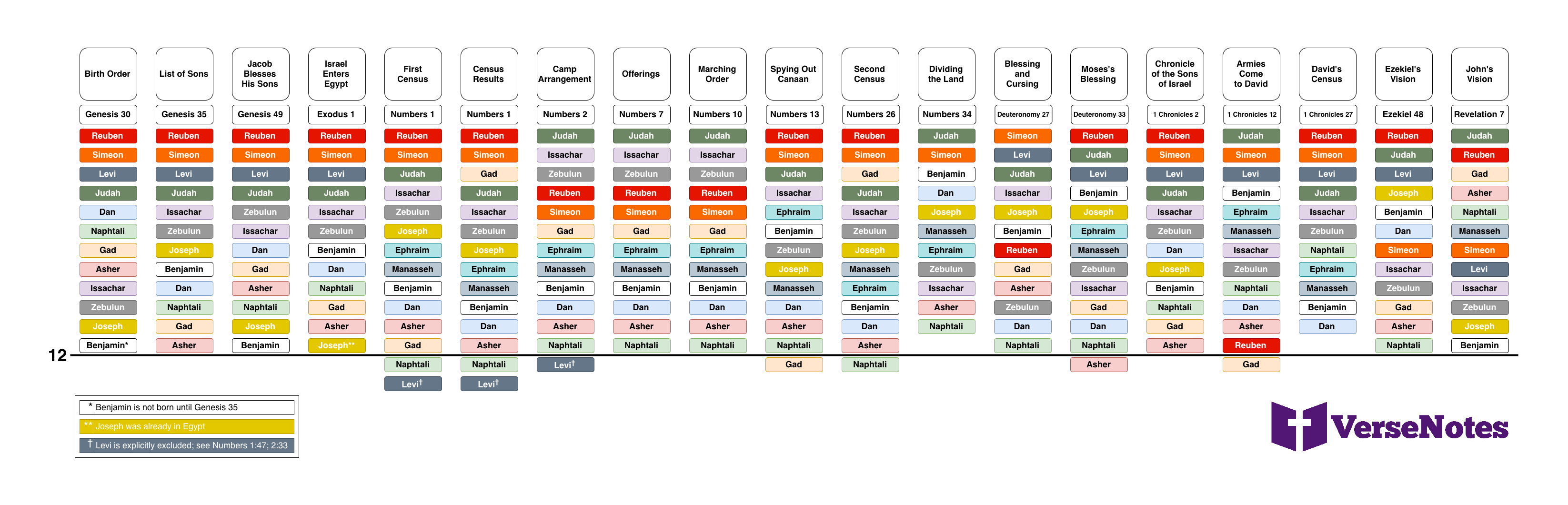 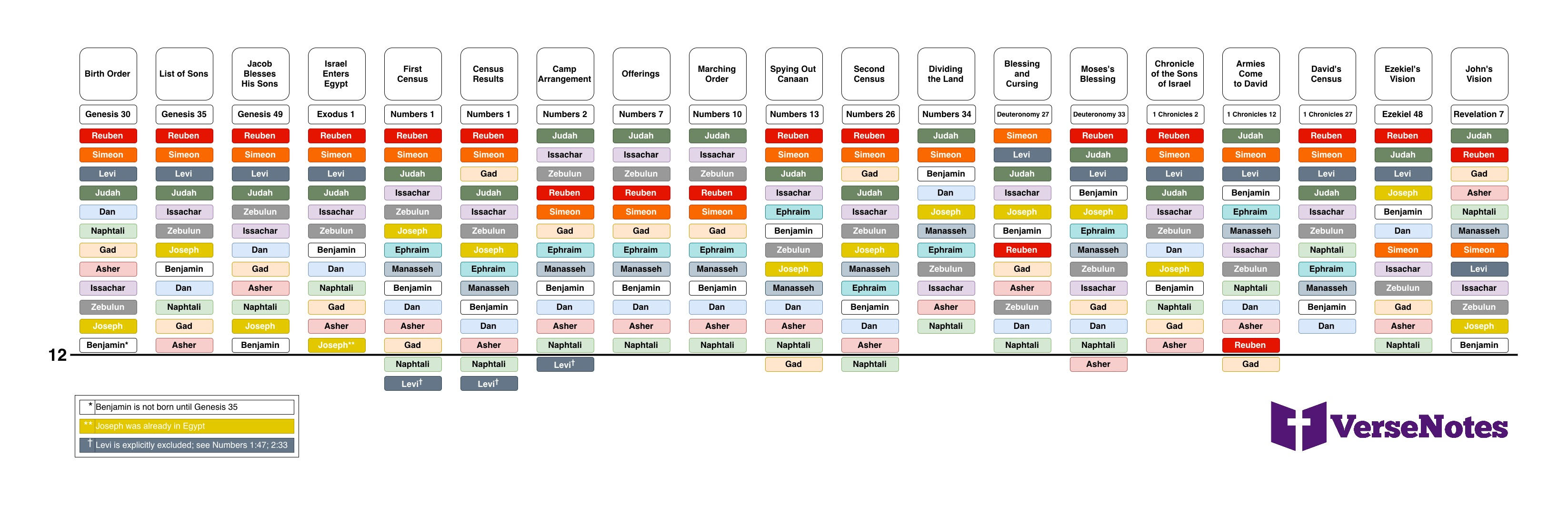 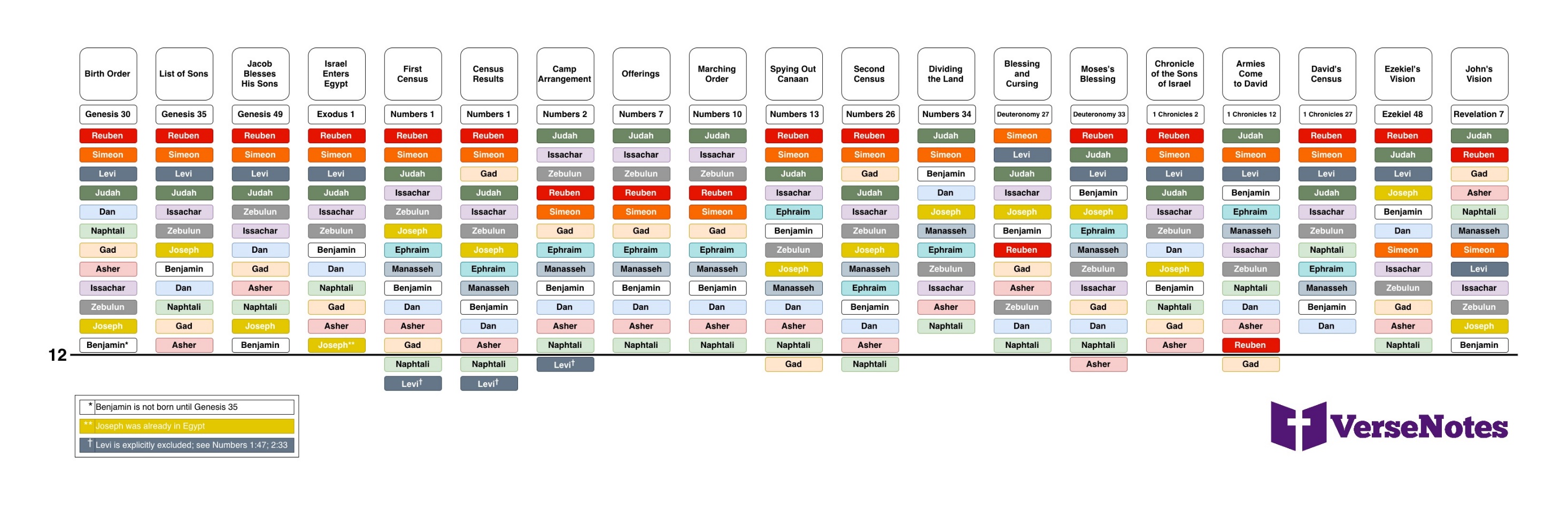 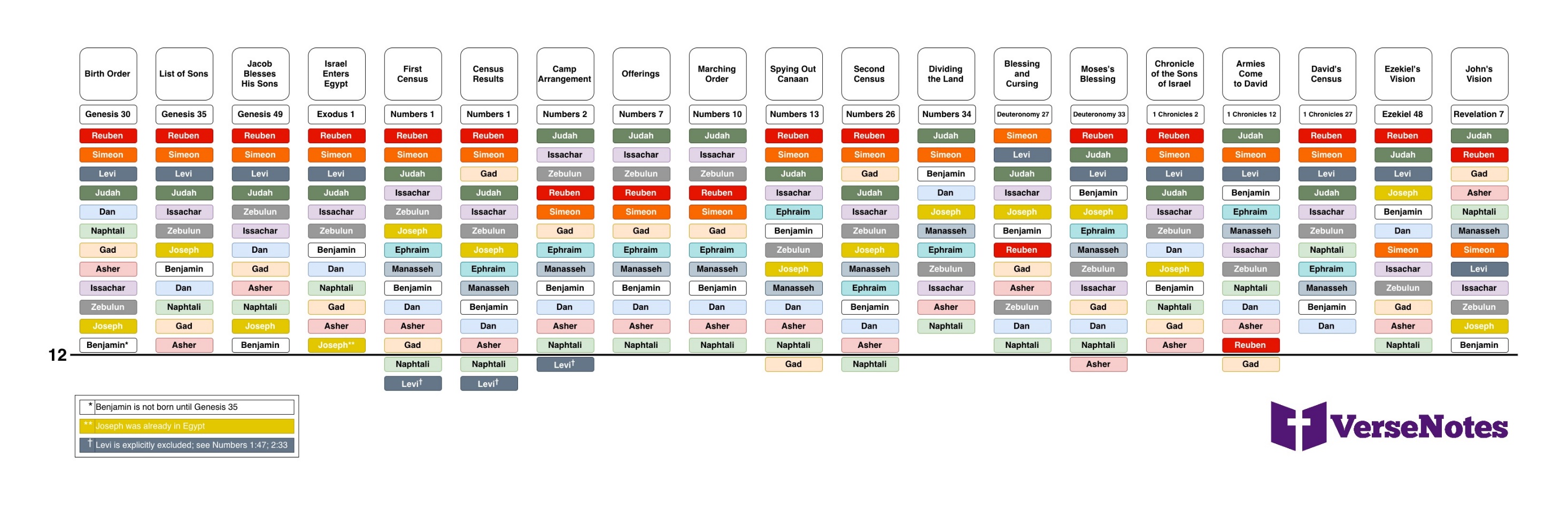 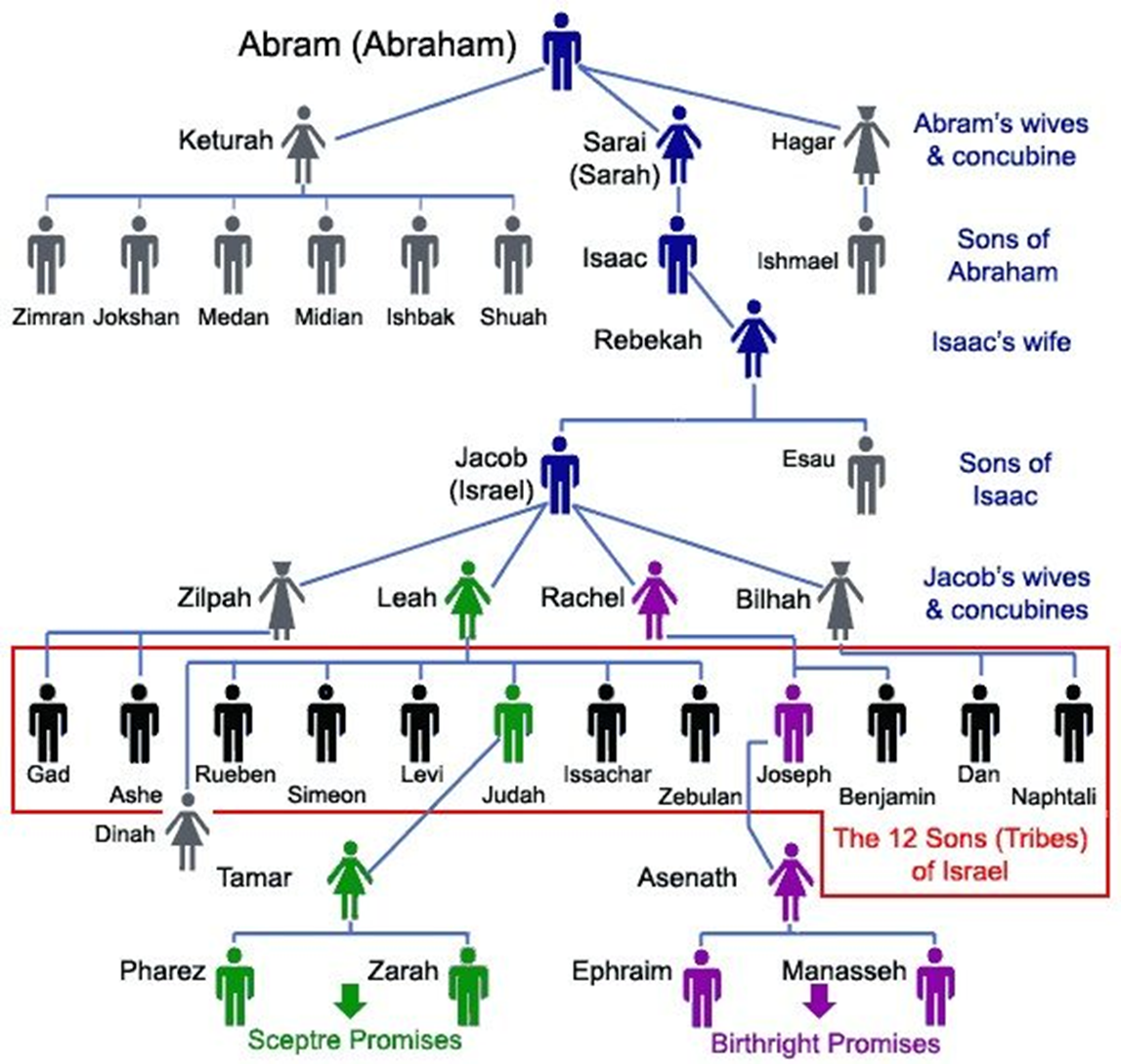 Old Testament:
12 tribes listed 
19 times.  5 of 19 
lists shown. 

New Testament:
“12 tribes” noted in 
Mt 19:28, Lu 22:30
Acts 26:7, James 1:1 
Rev 21:12
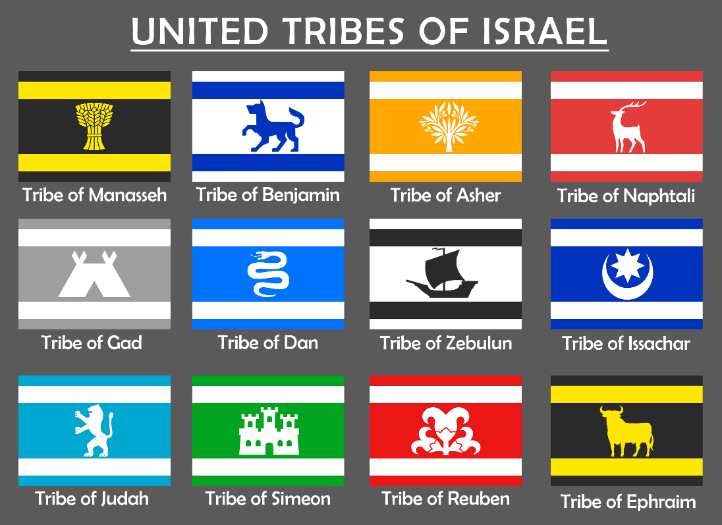 Genesis 34
Genesis 38
The Tabernacle
      Numbers 1-4

1) Tabernacle is center
2) Levites on 3 sides
3) Priests at entrance
     (east side)
4)12 tribes with banners
    (4 groups of 3 tribes)

1:46, 603,550 men, 20+
3:29,  22,000 Levites, 1 mo +
& women, children, foreigners
= 2-3 million people
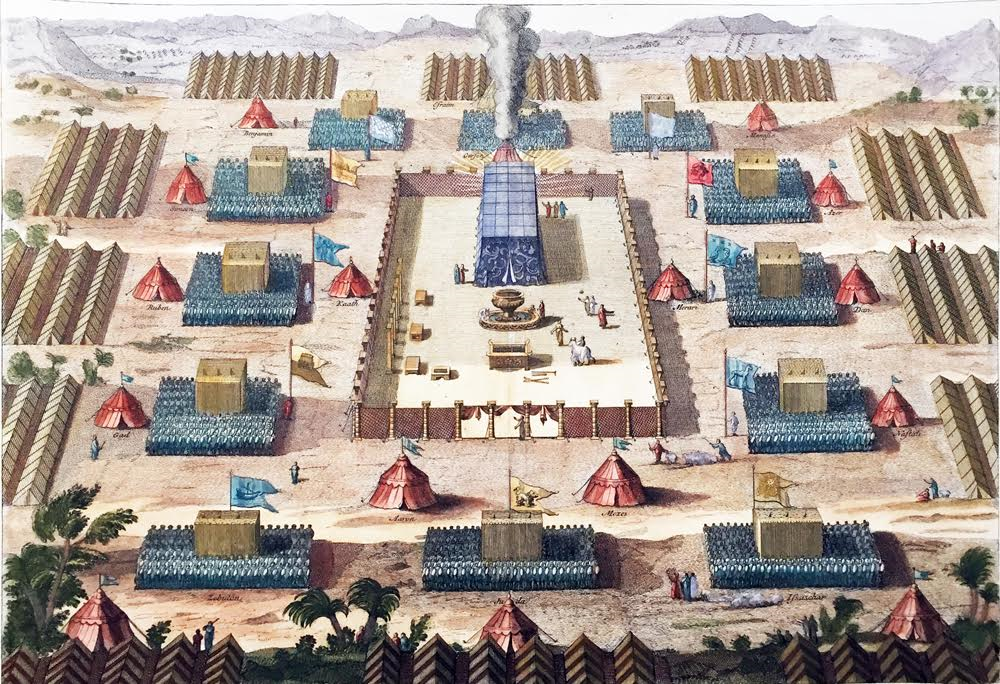 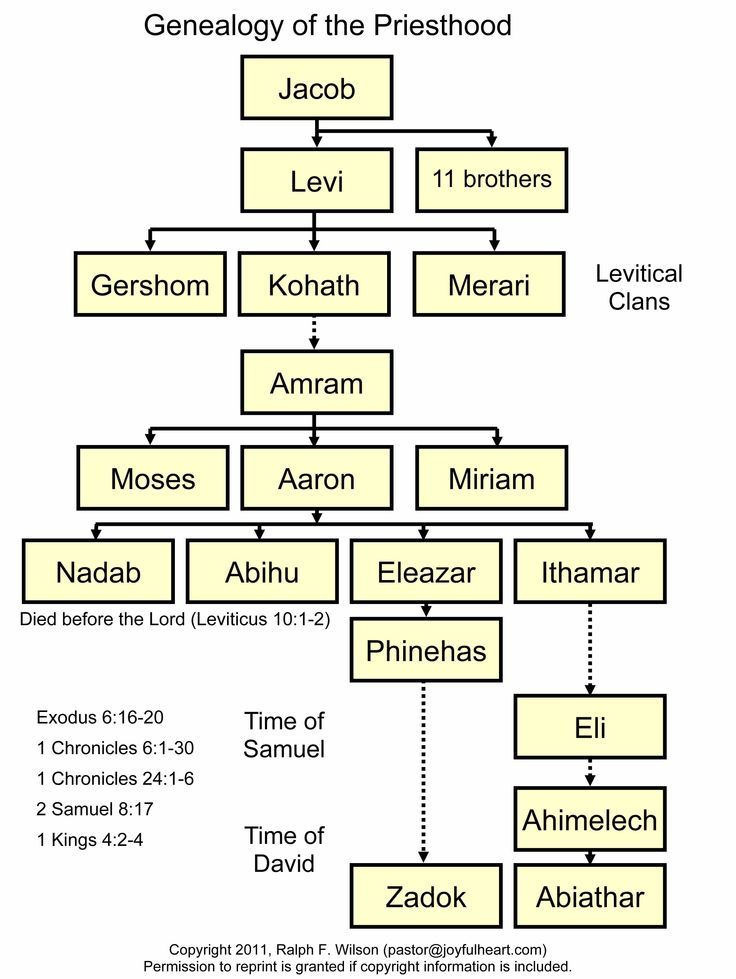